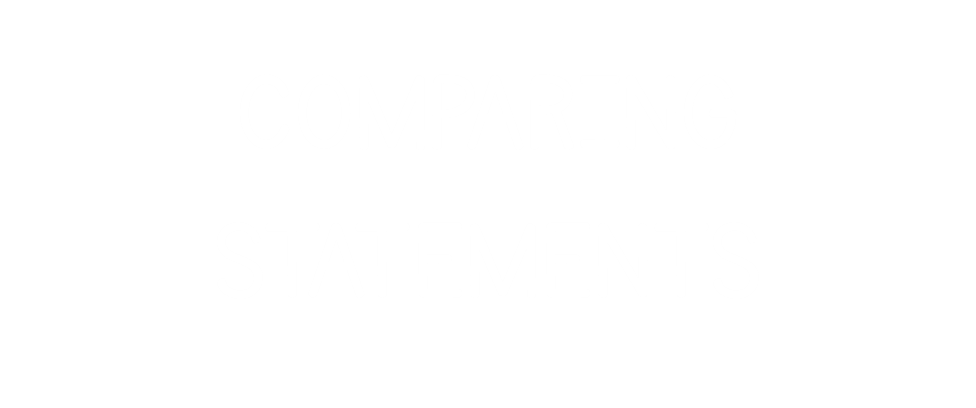 I think this side has more.
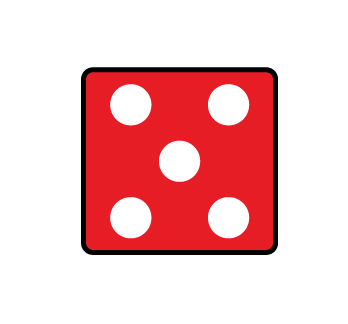 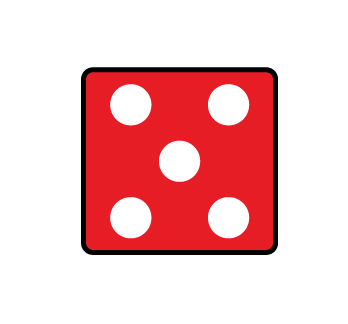 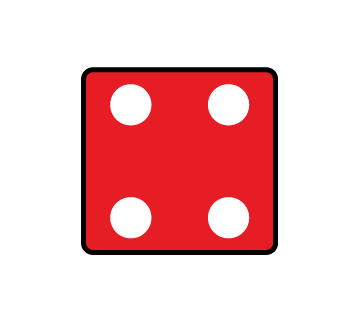 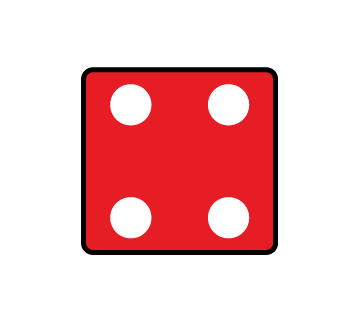 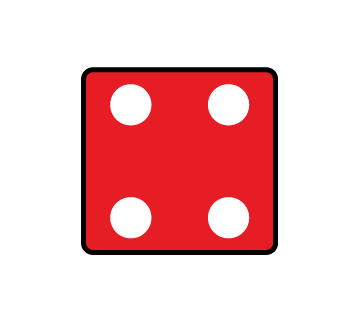 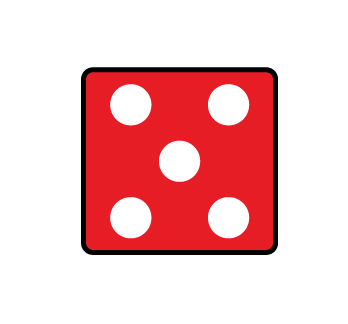 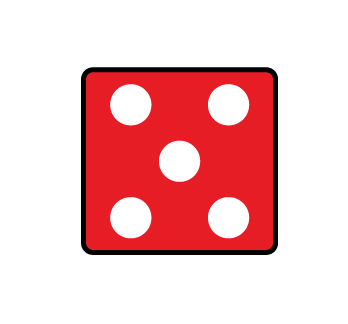 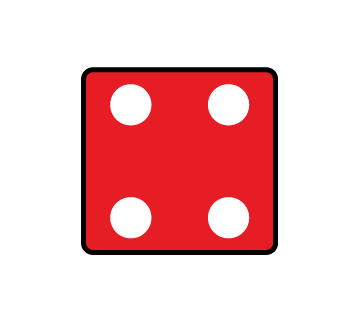 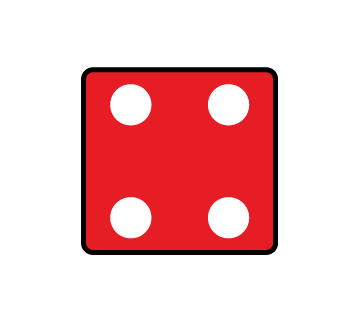 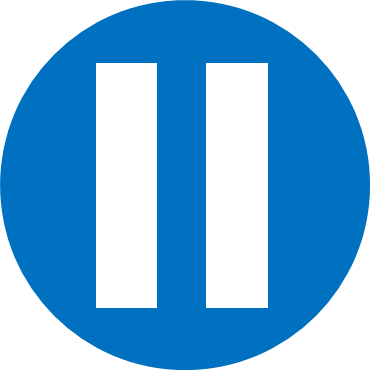 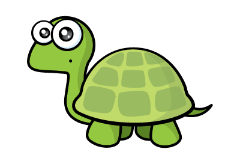 Have a think
I think this side has more again.
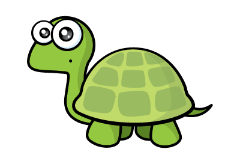 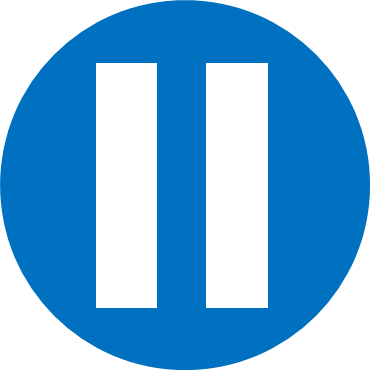 Have a think
Which card has the greater value?
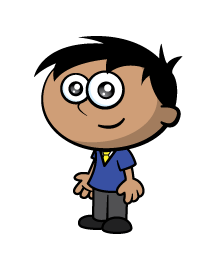 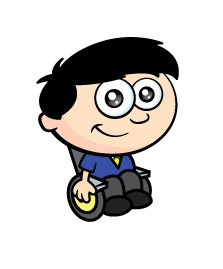 15
3
3
3
3
3
Have a go at questions 1 – 3 on the worksheet
Tommy has a multiplication fact which is greater than Dexter’s but less than Jacks.  
What multiplication fact could Tommy have?
Which card has the greater value?
?
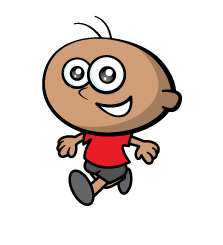 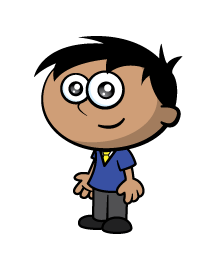 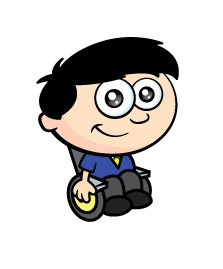 16
17
18
19
20
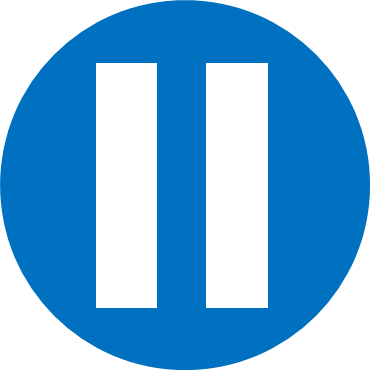 Have a think
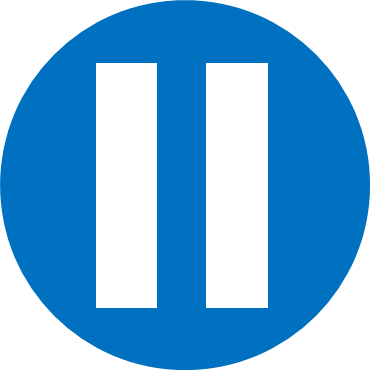 Have a think
8 × 2 × 2
8
8
8
8
8
8
8
8
Complete the comparison
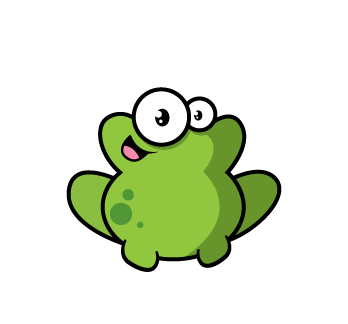 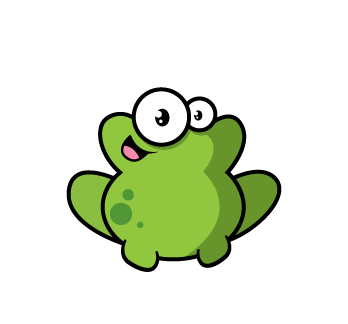 2
4
8
× 5
4
2
1
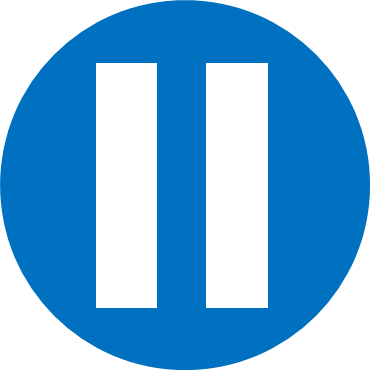 Have a think
Complete the comparison
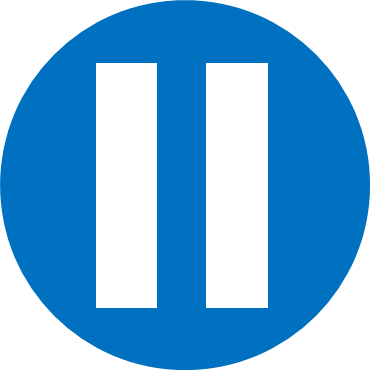 Have a think
0
1
2
Have a go at the rest of the questions on the worksheet